Спецкурс «Русская мифология» в иностранной аудитории: содержательный и методический аспекты

Ухарцева  Виктория Игоревна
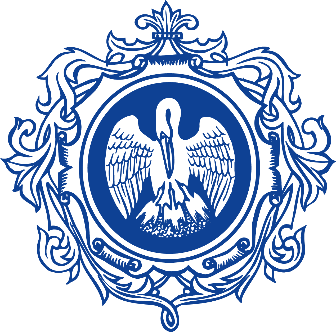 1
Содержание обучения иностранному языку
Основные цели обучения 
образовательная
практическая
развивающая
воспитательная
Коммуникативная компетенция
языковая компетенция
социокультурная компетенция
ВИДЫ РЕЧЕВОЙ ДЕЯТЕЛЬНОСТИ
ПРОДУКТИВНЫЕ
ПЕРЦЕПТИВНЫЕ
ПИСЬМО
ГОВОРЕНИЕ
ЧТЕНИЕ 
АУДИРОВАНИЕ
3
Аспектное обучение
БАЗОВЫЕ КУРСЫ
ЭЛЕКТИВНЫЕ КУРСЫ
ФОНЕТИКА
ГРАММАТИКА
РАЗГОВОРНАЯ ПРАКТИКА




ПРАКТИЧЕСКИЙ КУРС РУССКОГО ЯЗЫКА
АУДИОВИЗУАЛЬНЫЙ КУРС (АВК)
ИСТОРИЯ/ПОЛИТИКА/ ЭКОНОМИКА
ЯЗЫК СМИ 
СТИЛИСТИКА И КУЛЬТУРА РЕЧИ
КОММЕНТИРОВАННОЕ ЧТЕНИЕ
ЛИНГВОКУЛЬТУРОЛОГИЯ

РУССКАЯ МИФОЛОГИЯ
4
Элективный курс сочетает в себе
ЛИНГВИСТИЧЕСКИЙ КОД ИЗУЧАЕМОГО ЯЗЫКА
связь слов с понятиями, концептами   русского народа
КУЛЬТУРНЫЙ КОД ИЗУЧАЕМОГО ЯЗЫКА
получение знаний о базовых понятиях русской культуры 
Изучение ментальной карты народа
5
Требования к элективному курсу
отвечать внутренним и познавательным потребностям студента/ученика;
совершенствовать языковые/речевые навыки;
позволять ориентироваться в культурном пространстве и информационном поле страны изучаемого языка (России)
позволять развиваться творческим потребностям каждого студента индивидуально;
в рамках спецкурса должны быть использованы все возможные средства: фильмы/аудио/картины(картинки), игры и т.д;
активизировать знания о собственной культуре в сопоставительном аспекте.
6
Спецкурс «Русская мифология»
фольклорные тексты  имеют неоспоримую связь с современностью


миф – базовое понятие, на которое можно опереться при чтении произведений литературы,  знакомстве с произведениями живописи
Изучение мифологии -  инструмент, который может помочь иностранным студентам лучше понять русскую культуру без отрыва от языка. Это сочетание важнейших базовых философских смыслов и идей:  о сущности человека, его быте и труде,  о восприятии мира вокруг.
7
Отбор материала на занятиях по «Русской мифологии»
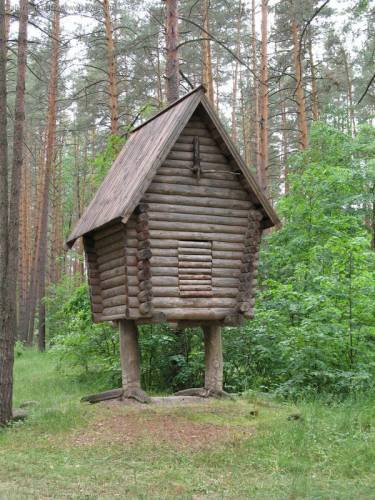 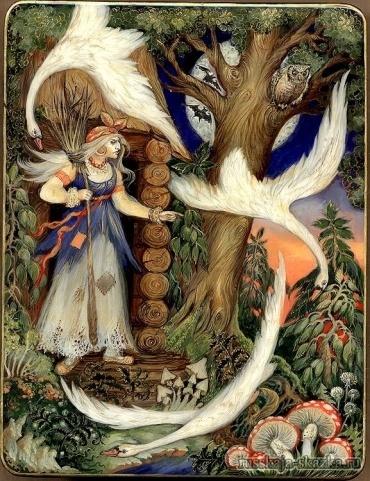 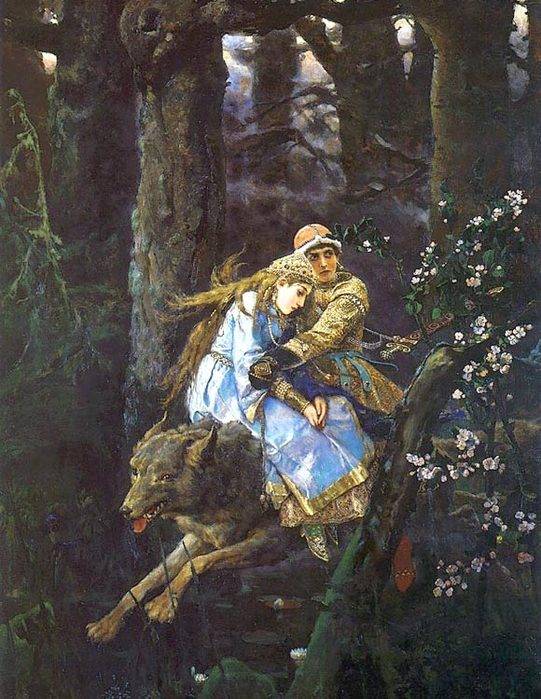 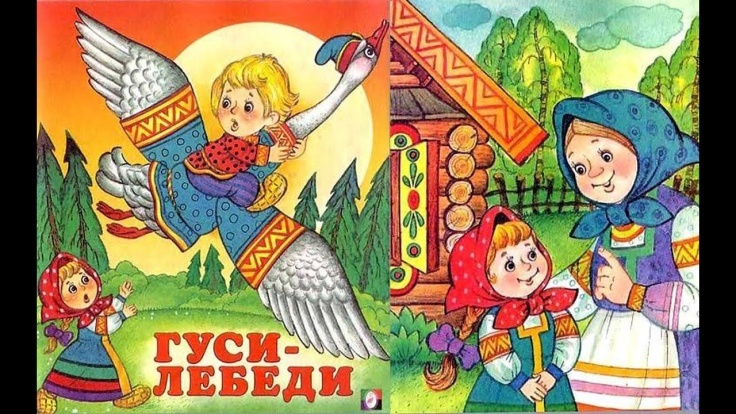 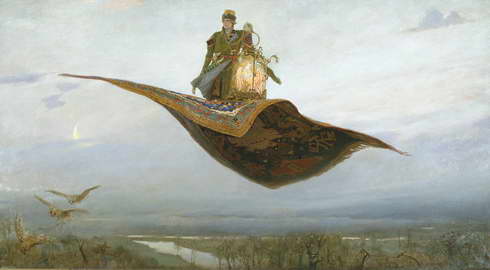 8
Этапы работы с текстом
ТЕОРЕТИЧЕСКИЙ
ПРАКТИЧЕСКИЙ
9
СПАСИБО ЗА ВНИМАНИЕ!
10